Natuurlijke, gehele en rationale getallen
Natuurlijke, gehele en rationale getallen
Natuurlijke, gehele en rationale getallen
©   Andre Snijers
3
–8
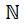 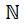 {0, 1, 2, 3, 4, 5, …}
Als een getal tot die verzameling behoort (een element is van die verzameling), kun je dit korter noteren met het symbool    .
=
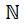 Lees
als 3 is een natuurlijk getal.
Als een getal niet tot die verzameling behoort (geen element is van die verzameling), kun je dit korter noteren met het symbool    .
Lees
als –8 is geen natuurlijk getal.
De verzameling van de natuurlijke getallen
Symbolen
is de verzameling van de natuurlijke getallen
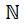 {…, –3, –2, –1, 0, +1, +2, +3, …}
als –5 is een geheel getal.
Lees
=
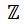 Lees
als 1,25 is geen geheel getal.
–5
1,25
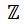 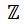 De verzameling van de gehele getallen
Symbolen
is de verzameling van de gehele getallen.
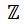 is de verzameling van alle breuken
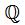 met a
met b
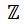 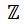 en b
0
Lees
als 3,14 is een rationaal getal.
–3,14
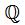 De verzameling van de rationale getallen
Symbolen
is de verzameling van de rationale getallen.
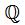 -4
7
-85
82
0
9
1
82
-656
9
305
-2
-3 209
0,5 =
1
2
is een rationaal getal
Getallenverzamelingen in een schema
Symbolen
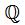 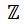 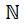 …
…
…
1 is een natuurlijk getal, dus ook een geheel getal én een rationaal getal
–85 is een geheel getal en een rationaal getal
0,5 is een rationaal getal